الفصل 1
القيمة المنزلية
الدرس الثالث     (1 – 3)
مهارة حل المسألة
فكرة الدرس
أستعمل الخطوات الأربع لأحل المسائل
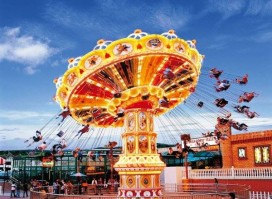 قامَ خالدٌ وأصدقاؤُه الخمسةُ بزيارةِ مدينةِ الألعابِ التَّرفيهيَّةِ. فإذَا كانَ ثمنُ تذكرةِ الدُّخولِ 12 ريالاً، فمَا إِجماليُّ ثمنِ تذاكرِ دُخولِهمْ جميعاً إلى مدينةِ الألعابِ؟
افهم
مَا معطياتُ المسألةِ؟
• عددُ الَّذين يريدونَ الذَّهابَ إلى مدينةِ الألعابِ سِتَّةٌ.
• ثمنُ تذكرةِ الدُّخولِ لكلِّ واحدٍ هوَ 12 ريالاً.
مَا المطلوبُ؟
• إجماليُّ ثمنِ تذاكرِ الدُّخولِ للأصدقاءِ السِّتَّةِ.
خطط
لإيجادِ إِجمالِيِّ ثمنِ التَّذاكرِ نستعملُ الجَمعَ. نحتاجُ إلى 6 تذاكرَ، ثمنُ الواحدةِ 12 ريالاً.
إذنْ، نجمعُ 12 ستَّ مرَّاتٍ.
حل
12 + 12 + 12 + 12 + 12 + 12 = 72 ريالاً
أو 6 × 12 = 72 ريالاً. 
إذنْ، إِجمالِيّ تَكْلِفَةِ الدُّخولِ إلى مدينةِ الألعابِ هوَ 72 ريالاً.
تحقق
إحدَى طُرقِ التأكُّدِ مِن صِحَّةِ الإجابةِ هِيَ استعمالُ الرَّسمِ.
12
6
6 × 12 = 72 مربعاً، إذن الإجابة صحيحة.
حلل المهارة
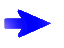 اِرجِعْ إِلى المسألةِ السَّابقةِ، ثمَّ أجِبْ عنِ الأسئلةِ 1 – 4:
1
فسِّرْ. لماذَا استعملْنَا الضرب لحلِّ المسألةِ.
لأن الضرب يعني تكرار عدد معين في عدد من المرات, لذا لإيجاد إجمالي ثمن تذاكر دخول عدد 6 أشخاص عندما يكون ثمن التذكرة 12 ريالاً يعنى أن العدد 12 تكرر 6 مرات.
لَمْ تُشِرِ المسألةُ إلى ثمنِ تذكرةِ الدُّخولُ للكِبارِ.
افترضْ أنَ سِعرَها يزيدُ 8 ريالاتٍ علَى سِعرِ
تذكرةِ دُّخولِ الصِّغارِ. أوجِدْ إجمالِيَّ ثمنِ تذاكر ِالدُّخولِ لثلاثةٍ مِن الْكِبارِ. وفسِّرْ إِجابتكَ.
2
أفهم ما معطيات المسألة؟
 1- سعر تذكرة الدخول للأطفال 12 ريالاً.
 2- ثمن تذكرة الكبار يزيد 8 ريالات عن ثمن تذكرة الأطفال.
ما المطلوب؟ 
إجمالي ثمن التذاكر لدخول ثلاثة من الكبار.
2
أخطط:
ثمن تذكرة الكبار = ثمن تذكرة الأطفال + 8
إذن ثمن تذكرة الكبار = 12+ 8 = 20 ريالاً.

أحل:
ثمن تذاكر الدخول لثلاثة من الكبار =  3 × 20 = 60 ريالاً.
أتحقق:
20 + 20 + 20 = 60 إذن الإجابة صحيحة.
2
اِرجِعْ إلى السُّؤالِ 2، ثم ارسُمْ نموذجًا للتأكُّدِ مِن الإجابةِ، وفسِّرْ كيفَ يبيِّنُ النموذجُ صحَّةَ إجابتِكَ.
3
20 ريال
3 أفراد
3 × 20 = 60, إذن الإجابة صحيحة.
4
إذَا أرادَ ثلاثةٌ مِنَ الكِبارِ الذَّهابَ معَ خالدٍ
وأصدقائِه الخَمْسةِ إلى مدِينةِ الألعابِ، فمَا
إجمالِيُّ ثمنِ تذاكِرِهِمْ جميعًا؟ فسِّرْ كيفَ
توصَّلتَ إلى الجَوَابِ.
أفهم ما معطيات المسألة؟
1- ثمن التذكرة للأطفال 12 ريالاً.
2- ثمن التذكرة للكبار 20 ريالاً.
 3- عدد من أراد الذهاب إلى مدينة الألعاب: ثلاثة من الكبار وخالد و5 أصدقائه.
4
ما المطلوب؟
إجمالي ثمن التذاكر لثلاثة من الكبار وخالد و 5 من أصدقائه.
أخطط:
إجمالي ثمن التذكرة للثلاثة الكبار
 = 20 × 3 = 60ريالاً
إجمالي ثمن التذكرة لخالد وأصدقائه 
=  6 × 12 = 72ريالأ
لإيجاد إجمالي ثمن تذاكرهم جميعاً نقوم بعملية الجمع.
4
أحل:
إجمالي ثمن تذاكرهم جميعاً = 72 +60 = 132 ريالاً.
أتحقق:
20 + 20 + 20 + 12 +12 + 12 + 12 + 12 +12 = 132 إذن الإجابة صحيحة.
4
تدرب على المهارة
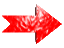 اِستعملِ الخُطواتِ الأربعَ لحَلِّ المسائلِ التَّاليةِ:
في مسابقة الألغاز, يحصُلُ الفريقُ على 5 نِقاطٍ عندمَا يُجيبُ إجابةً صحيحةً. فإِذا حصلَ الفريقُ الأول على 55 نقطةً، بينَما أجابَ الفريقُ الثاني 12 إجابةً صحيحةً، فأيُّ الفريقينِ كانتْ إجاباتُه الصحيحةُ أكثرَ؟
5
أفهم ما معطيات المسألة؟
1- يحصل الفريق على 5 نقاط للإجابة الصحيحة.
2- الفريق الأول حصل على 55 نقطة.
3- الفريق الثاني أجاب 12 إجابة صحيحة.
5
ما المطلوب؟
أي الفريقين كانت إجاباته الصحيحة أكثر؟
خطط:
5
عدد الإجابات الصحيحة للفريق الأول
11
10
9
8
7
6
5
4
3
2
1
55
50
45
40
35
30
25
20
15
10
5
النقاط
أحل:
من الشكل يتبين أن الفريق الأول أجاب على 11 إجابة صحيحة.
بما أن الفريق الثاني أجاب على 12 إجابة صحيحة, إذن الفريق الثاني كانت إجاباته الصحيحة أكثر من الفريق الأول.
5
أتحقق:
 الفريق الأول:  11 × 5 = 55
الفريق الثاني: 12 × 5 = 60
إذن الإجابة صحيحة وإجابات الفريق الثاني الصحيحة كانت أكثر.
5
القياس: تستغرق مريم 5 دقائق لتغليف هدية. كم دقيقة تستغرقها لتغليف 10 هدايا؟
6
6
أفهم ما معطيات المسألة؟
1- المدة التي تستغرقها مريم لتغليف الهدية 5 دقائق.
2- عدد الهدايا المراد تغليفها 10 هدايا.
أخطط:
10
9
8
7
6
5
4
3
2
1
عدد الهدايا
50
45
40
35
30
25
20
15
10
5
المدة
6
أحل:
من الشكل يتبين أن المدة التي تستغرقها مريم لتغليف 10 هدايا = 50 دقيقة.
أتحقق:
5 × 10 = 50
إذن الإجابة صحيحة.
7
دَفعتْ سعادُ 50 ريالاً ثمنًا لـ 10 أساوِرَ، فمَا ثمنُ السِّوارِ الواحدِ؟
أفهم ما معطيات المسألة؟
1- المبلغ الذي دفعته سعاد 50 ريالاً.
2- عدد الأساور يساوي 10
ما المطلوب؟
ثمن السوار الواحد
أخطط:
ثمن السوار الواحد × عدد الأساور = 50
7
أحل:
ثمن السوار الواحد × 10 = 50
ثمن السوار الواحد =      × 10 = 50
5 إذن ثمن السوار الواحد = 5ريالات
أتحقق:
 5 + 5 + 5 + 5 + 5 + 5 + 5 + 5 + 5 + 5 = 50 ريالاً.
إذن الإجابة صحيحة.
7
8
تنظم هيفاء 4 عقود في الساعة. وإذا ساعدتها أختها فإنهما تنظمان هذا العدد ومثله في ساعة واحدةٍ. فكم عقداً تنظم هيفاء وأختها إذا عملتا ساعتين؟
8
أفهم ما معطيات المسألة؟
 1- تنظم هيفاء 4 عقود في الساعة.
 2- إذا ساعدتها أختها فإنهما تنظمان هذا العدد ومثله في ساعة واحدة.
ما المطلوب؟
كم عقداً تنظم هيفاء وأختها في ساعتين؟
أخطط:
عدد العقود التي تنظمها هيفاء وأختها في ساعة = 4 + 4 = 8 عقود
8
أحل:
عدد العقود التي تنظمها هيفاء وأختها في ساعتين = 2 × 8 = 16 عقداً 
أتحقق:
(4 + 4) + (4 + 4) = 16إذن الإجابة صحيحة.
9
صُنِعَتْ أوَّلُ سيَّارةٍ تعملُ بالبنزِينِ عامَ 1885م (1306 هـ ) قَدِّرْ كَمْ سنةً مَضَتْ على صُنْعِ أوَّلِ سيَّارةٍ مِن هذَا النَّوعِ حتى هذه السنة.
أفهم ما معطيات المسألة؟
أول سيارة تعمل بالبنزين صنعت عام 1885م.
ما المطلوب؟
كم سنة مضت على صنع أول سيارة حتى هذه السنة؟
أخطط:
لتقدير كم عام مر على صنع أول سيارة تعمل بالبنزين نستخدم الطرح.
9
أحل:
عدد الأعوام التي مضت على صنع أول سيارة تعمل بالبنزين = 1436 – 1306                                                              
= 130 عام
130 عام  ≈ 100 عام 
أتحقق:
1306 + 130= 1436
إذن الإجابة صحيحة.
9
10
اختر إحدى المسائل السابقة 5 – 9، وفسر كيف حللتها.
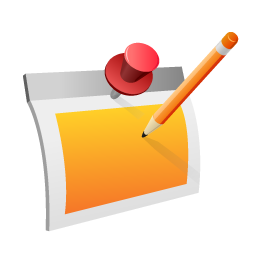 اكتب
10
أختار المسألة رقم 7
أولاً: قمت بفهم معطيات المسألة؛ وهي أن سعاد دفعت 50 ريالاً ثمناً لـ 10 أساور.
ثانياً: حددت ما المطلوب؛ وهو ثمن السوار الواحد.
ثالثاً: قمت بالتخطيط للحل.
رابعاً: قمت بحل المسألة باستخدام القسمة, ثم التحقق من الناتج.